Ο τρόπος με τον οποίο οι μαθηματικοί «κατασκευάζουν» τα Μαθηματικά
George Polya (1887-1985)



ήταν Ούγγρος μαθηματικός και καθηγητής των μαθηματικών στο ETH Zürich και στο Πανεπιστήμιο του Στάνφορντ. Το έργο του για την ευρετική και παιδαγωγική έχει σημαντική και διαρκή επιρροή στη μαθηματική εκπαίδευση και έχει επίσης επηρεάσει την τεχνητή νοημοσύνη.
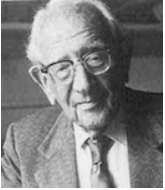 George Polya
Υποστήριζε ότι η ικανότητα επίλυσης προβλήματος δεν είναι ένα εγγενές χαρακτηριστικό, αλλά κάτι που θα μπορούσε να διδαχθεί. Το 1945 δημοσίευσε το βιβλίο του “Πώς να το Λύσω” (How to Solve) που πούλησε πολύ περισσότερα από ένα εκατομμύριο αντίτυπα και έχει μεταφραστεί σε 17 γλώσσες. Σε αυτό τρία είναι τα βασικά Βήματα στη διαδικασία επίλυσης ενός προβλήματος: 
Κατανόησε το πρόβλημα.
Εφάρμοσε το σχέδιο.
Ξανακοίταξε την όλη διαδικασία.
George Polya
Μελετώντας τον τρόπο δημιουργίας των Μαθηματικών, ο Polya (1945) αναφέρθηκε σε αυτά ως μια πειραματική (ημι-εμπειρική) επιστήμη. Γράφει ότι, αναλύοντας τη διαδικασία επίλυσης ενός μαθηματικού προβλήματος από κάποιον, αντιλαμβανόμαστε πως τα Μαθηματικά έχουν δύο πρόσωπα: είναι μεν η αυστηρή ευκλείδεια επιστήμη, αλλά είναι επίσης και κάτι άλλο.
George Polya
Τα Μαθηματικά που παρουσιάζονται με τον ευκλείδειο τρόπο εμφανίζονται ως συστηματική, παραγωγική επιστήμη, αλλά τα Μαθηματικά εν τη γενέσει εμφανίζονται ως μια πειραματική, επαγωγική επιστήμη.
Με άλλα λόγια, τα Μαθηματικά, κατά τη διαδικασία κατασκευής τους, εκφράζονται σπάνια ως τυπικές αξιωματικές θεωρίες.
George Polya
Αντίθετα, οι μαθηματικοί προχωρούν μέσω υποθέσεων, πειραμάτων και διαψεύσεων. Ο Polya θέλησε να παρουσιάσει τον παραγωγικό συλλογισμό ως αναπόφευκτο εργαλείο των Μαθηματικών, παρά ως τον πυρήνα αυτής της επιστήμης. 
Σύμφωνα με την άποψή του, υπάρχει ένας σημαντικός αριθμός μαθηματικών ερευνών που δεν θα είχαν διεξαχθεί, εάν ο παραγωγικός συλλογισμός και η αξιωματική προσέγγιση δεν ήταν διαθέσιμα. Αλλά η χρήση της τυπικής αφαίρεσης δεν συνιστά μαθηματική δημιουργικότητα.
Imre Lakatos
Imre Lakatos (1922 -1974) Ούγγρος φιλόσοφος των μαθηματικών και της επιστήμης, γνωστός για την εργασία του πάνω στο μη αλάθητο των μαθηματικών και για τη «μεθοδολογία των αποδείξεων και των ανασκευών» στα προ-αξιωματικά στάδια αναπτύξεως, καθώς και για την εισαγωγή της έννοιας του «ερευνητικού προγράμματος» στη μεθοδολογία της επιστημονικής έρευνας.
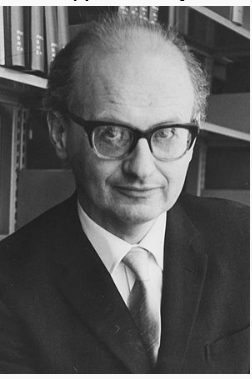 Imre Lakatos
Τις ιδέες του Polya προώθησε και ανέπτυξε περισσότερο ο Imre Lakatos (1976), ο οποίος ηγήθηκε ενός νέου κινήματος στη φιλοσοφία των Μαθηματικών. Αντί να περιορίσει τη φιλοσοφία των Μαθηματικών στην τυπική Λογική και τη συνολοθεωρία (των Bourbaki), έστρεφε την προσοχή των φιλοσόφων σε ερωτήματα σχετικά με τον τρόπο ανάπτυξης της μαθηματικής γνώσης, τη φύση της μαθηματικής εξήγησης και την επίλυση προβλήματος.
Imre Lakatos
Υποστήριξε ότι η ανάπτυξη των Μαθηματικών επιτυγχάνεται μέσω της διαδοχικής βελτίωσης των εικασιών (ή δημιουργικών υποθέσεων), μέσα από θεωρητικές προσπάθειες να βελτιωθούν αυτές οι εικασίες και μέσα από την κριτική των εν λόγω προσπαθειών με βάση αυτό που αποκάλεσε λογική των αποδείξεων και ανασκευών.
Imre Lakatos
Ο Lakatos αντιτάσσει στη δογματική άποψη της παραδοσιακής φιλοσοφίας των Μαθηματικών (σύμφωνα με την οποία τα Μαθηματικά είναι ένα αδιάψευστο σώμα αληθειών, που στηρίζεται σε βέβαια και καλώς ορισμένα θεμέλια) μια εναλλακτική εικόνα των Μαθηματικών, βάσει της οποίας τα Μαθηματικά δεν είναι σώμα βέβαιων και σαφώς ορισμένων αληθειών, αλλά είναι διαψεύσιμα και ανασκευάσιμα.
Imre Lakatos
Ο Lakatos δεν αντιτίθεται στην ορθολογικότητα των Μαθηματικών, αλλά στον δογματισμό και τη στατικότητά τους. Και μάλιστα, δεν αρκείται στο να δείξει απλά ότι η γνώση στα Μαθηματικά είναι δυναμική και όχι στατική, αλλά τονίζει και ότι δεν μπορεί να υπάρξει χωρίς κριτική (δηλαδή διαλεκτική).
Imre Lakatos
Οι ιδέες του Polya και του Lakatos έστρεψαν τη Μαθηματική Εκπαίδευση σε έναν πιο πραγματιστικό στόχο: την απόκτηση από τους μαθητές της ικανότητας για «επίλυση προβλημάτων». Τα Μαθηματικά θεωρήθηκαν ως εργαλείο για την επίλυση προβλημάτων. Επιπλέον για πολλούς, το βιβλίο του Lakatos «Αποδείξεις και Ανασκευές» (1976) αποτέλεσε μια σημαντική πηγή επιχειρημάτων ενάντια στην άποψη ότι τα Μαθηματικά εκφράζουν απόλυτες αλήθειες και υπέρ της αντίληψης ότι τα Μαθηματικά «κατασκευάζονται» από το ίδιο το υποκείμενο που μαθαίνει.
Βιβλιογραφία
Imvre Lakatos (1996). Αποδείξεις και Ανασκευές. Η λογική της μαθηματικής ανακάλυψης. Εκδόσεις Τροχαλία.

George Polya (1998). Πώς να το λύσω. Εκδ. Καρδαμίτσα.